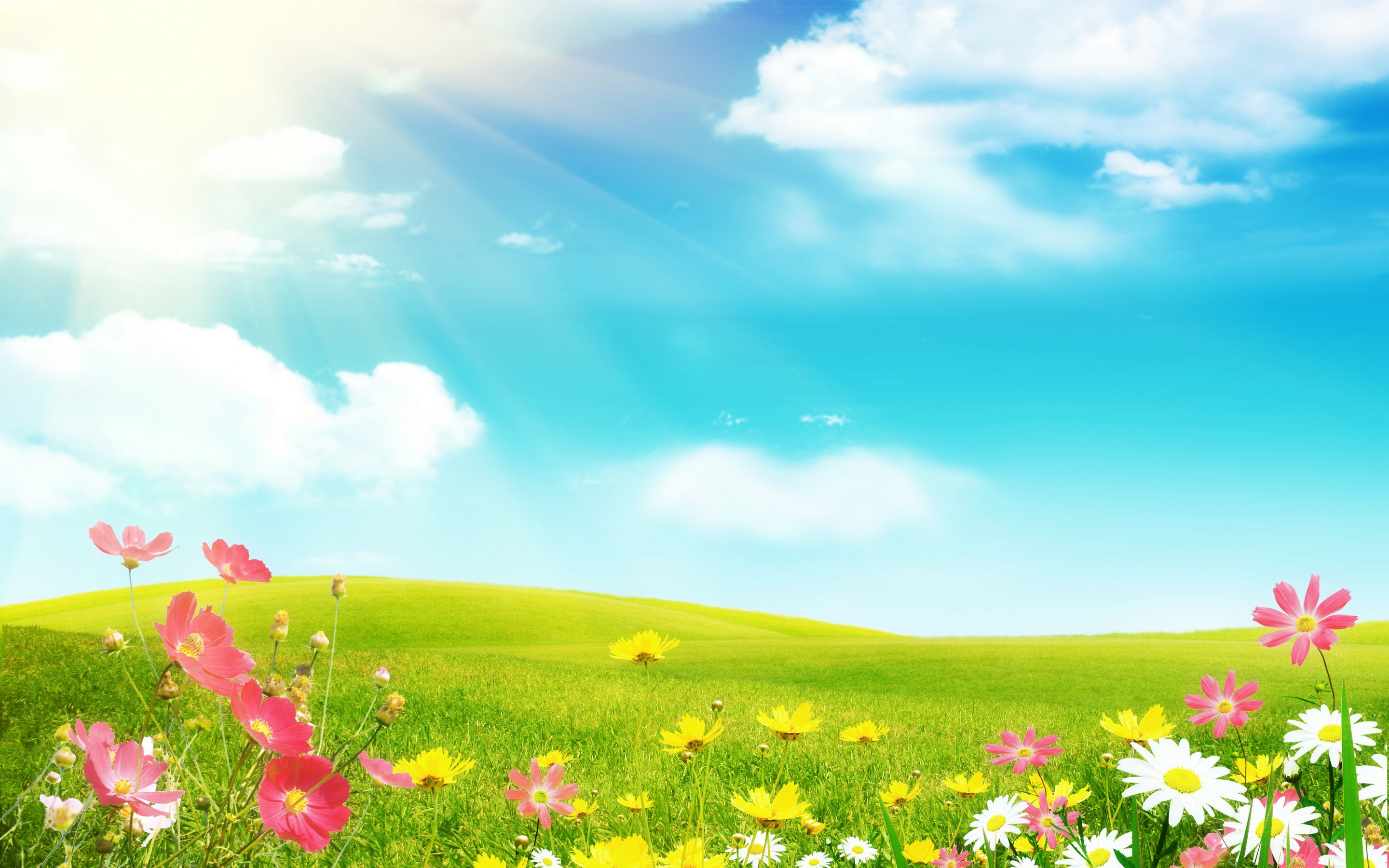 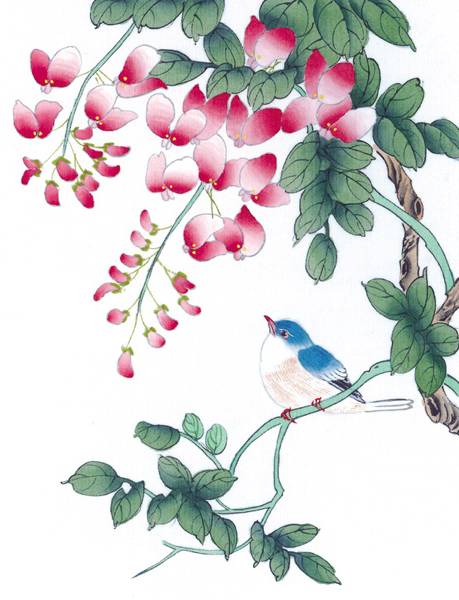 UBND QUẬN LONG BIÊN
TRƯỜNG MẦM NON TUỔI HOA
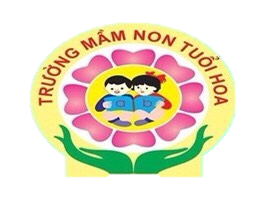 Lĩnh vực:  Phát triển nhận thức
Đề tài : Nhận biết hoa hồng – hoa cúc
Lứa tuổi: Nhà trẻ 24-36 tháng 
Giáo viên: Nguyễn Thị Thu Hà
Năm học: 2022- 2023
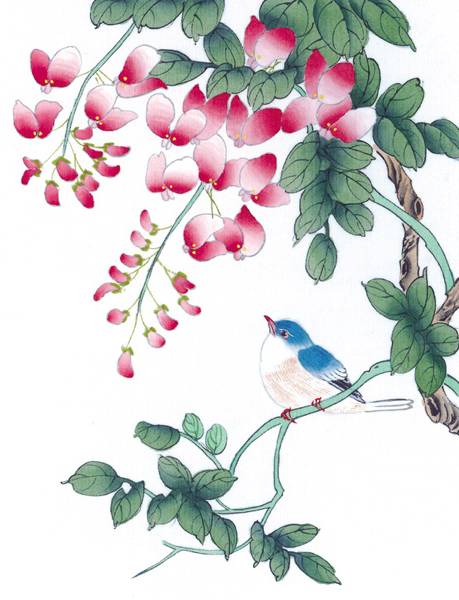 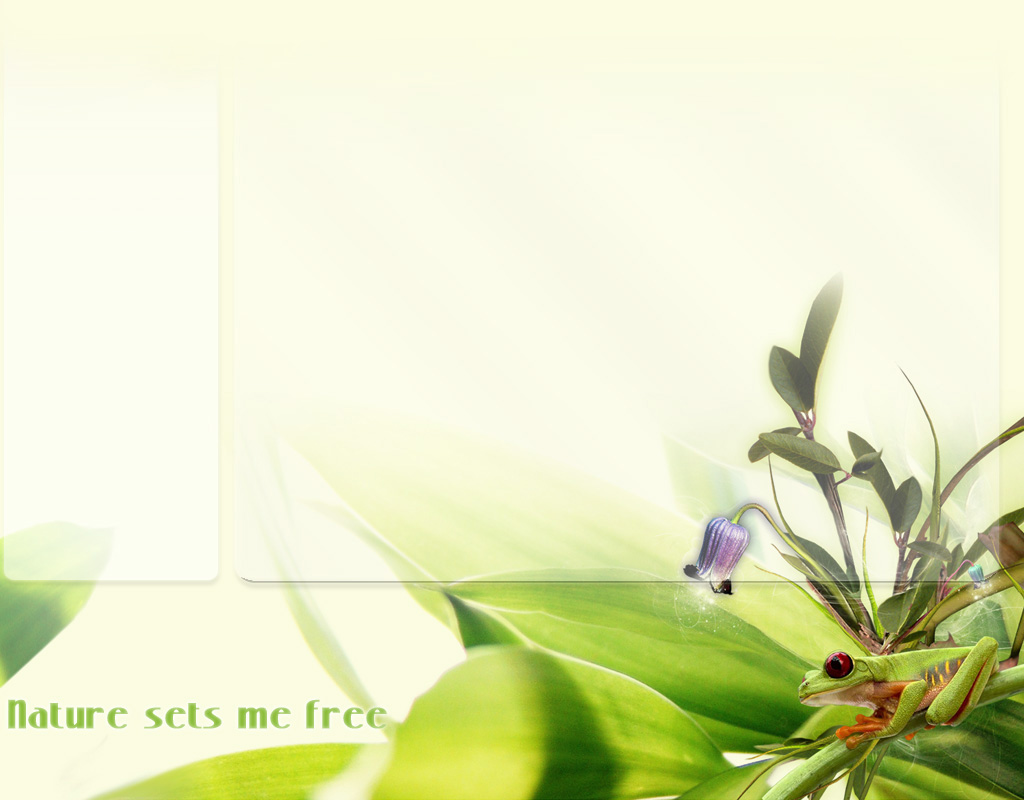 Ổn định tổ chức
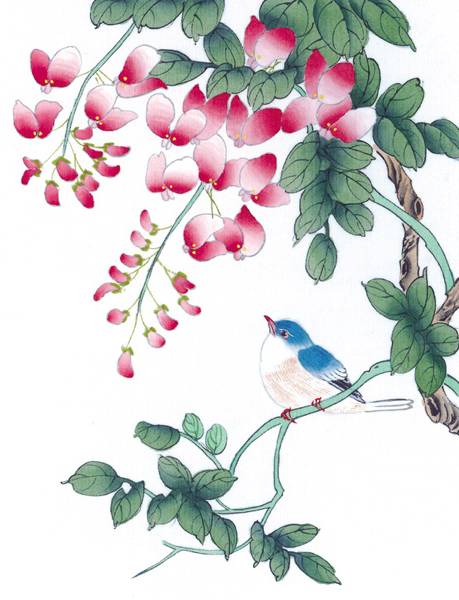 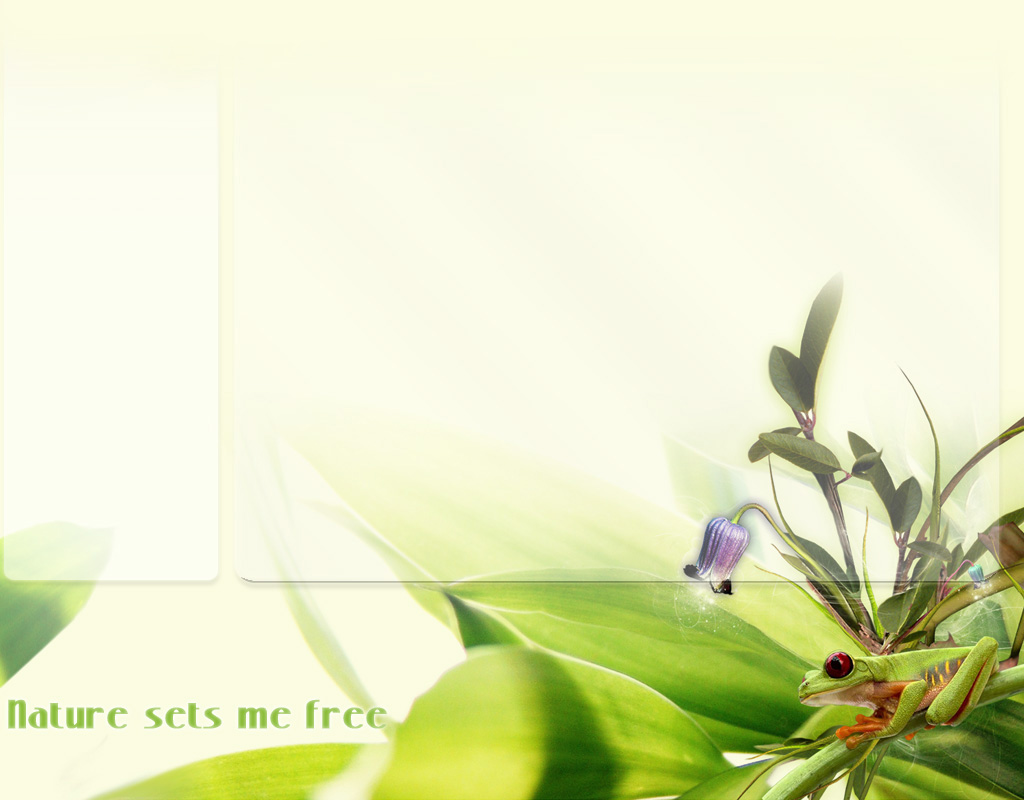 Nhận biết hoa hồng
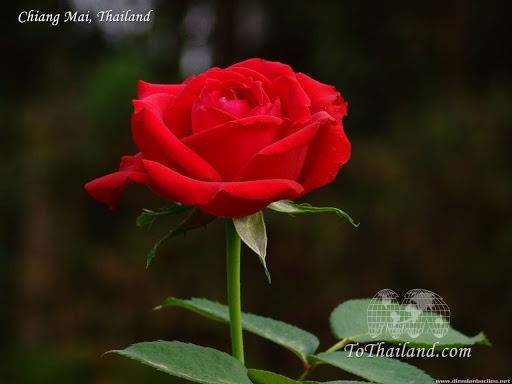 Hoa hồng
Màu đỏ
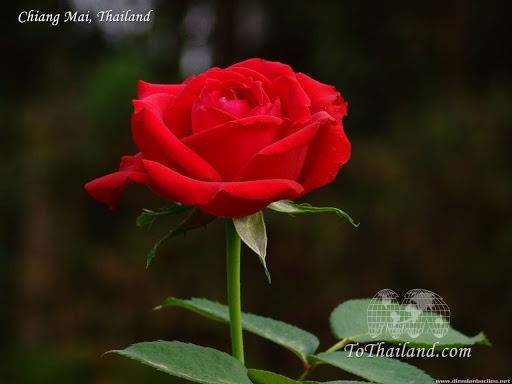 Cánh hoa
Cành hoa
Lá hoa
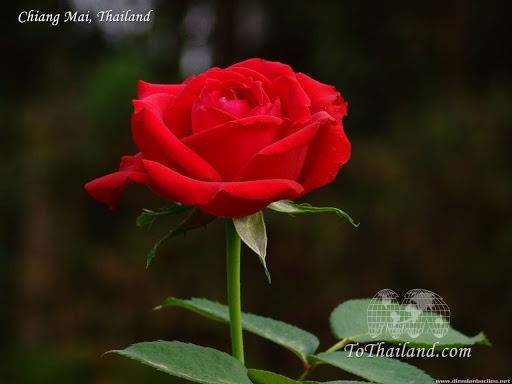 CÔ KHÁI QUÁT LẠI
Hoa hồng
Màu đỏ
Cánh hoa
Cành hoa
Lá hoa
MỞ RỘNG
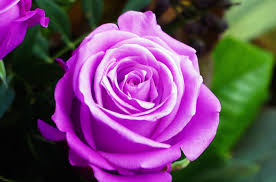 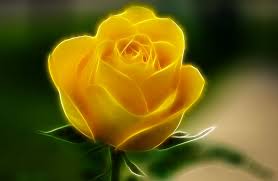 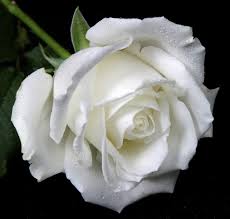 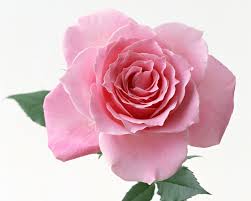 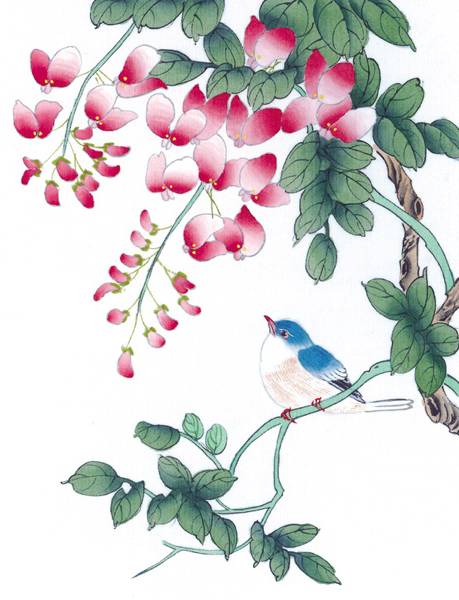 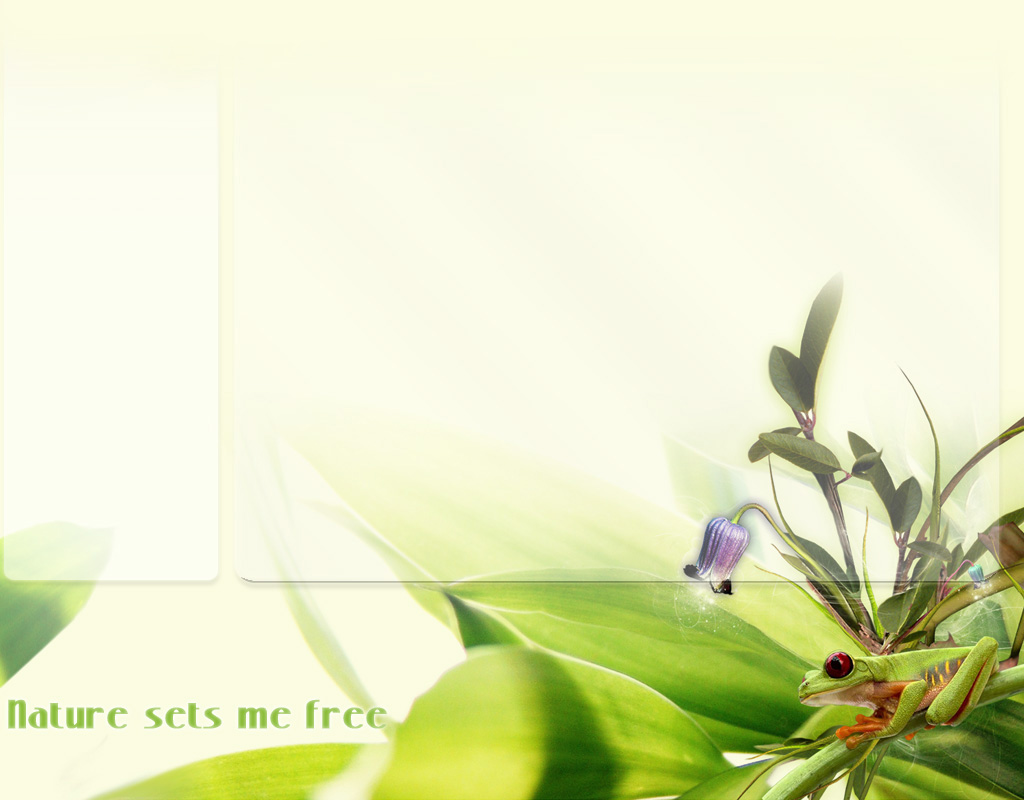 Nhận biết hoa cúc
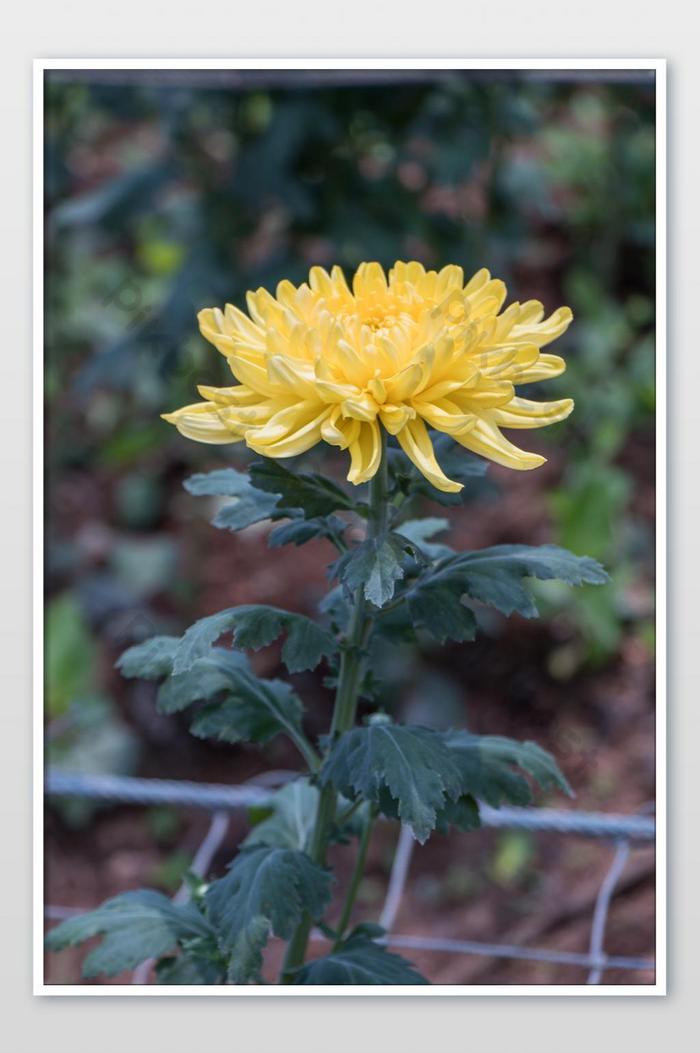 Hoa cúc
Màu vàng
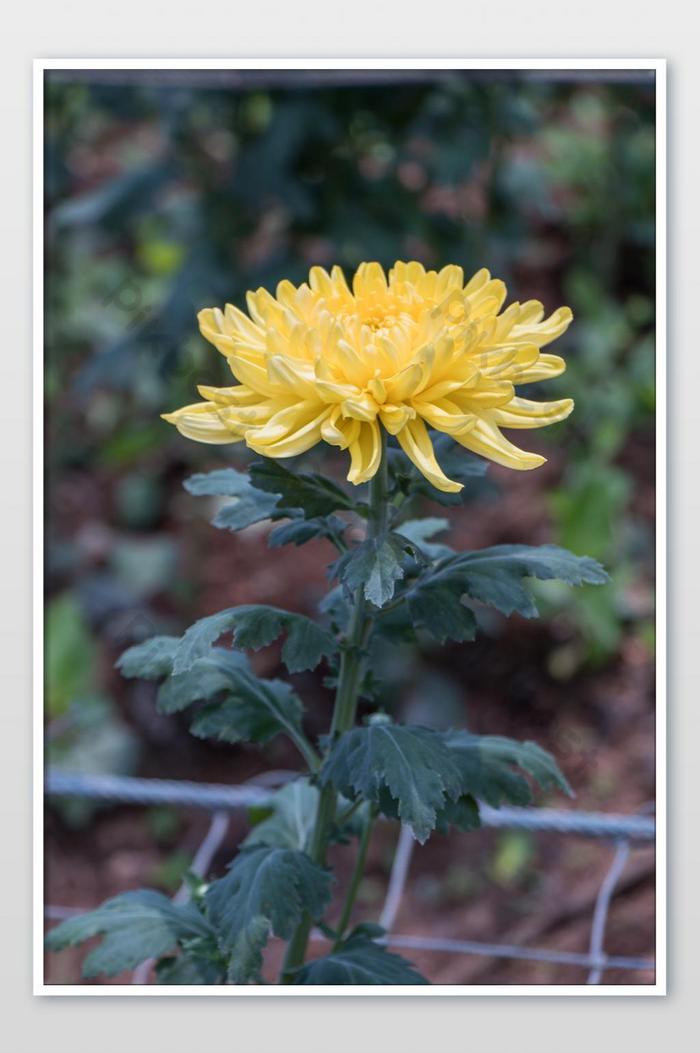 Cánh hoa cúc
Lá hoa cúc
Cành hoa cúc
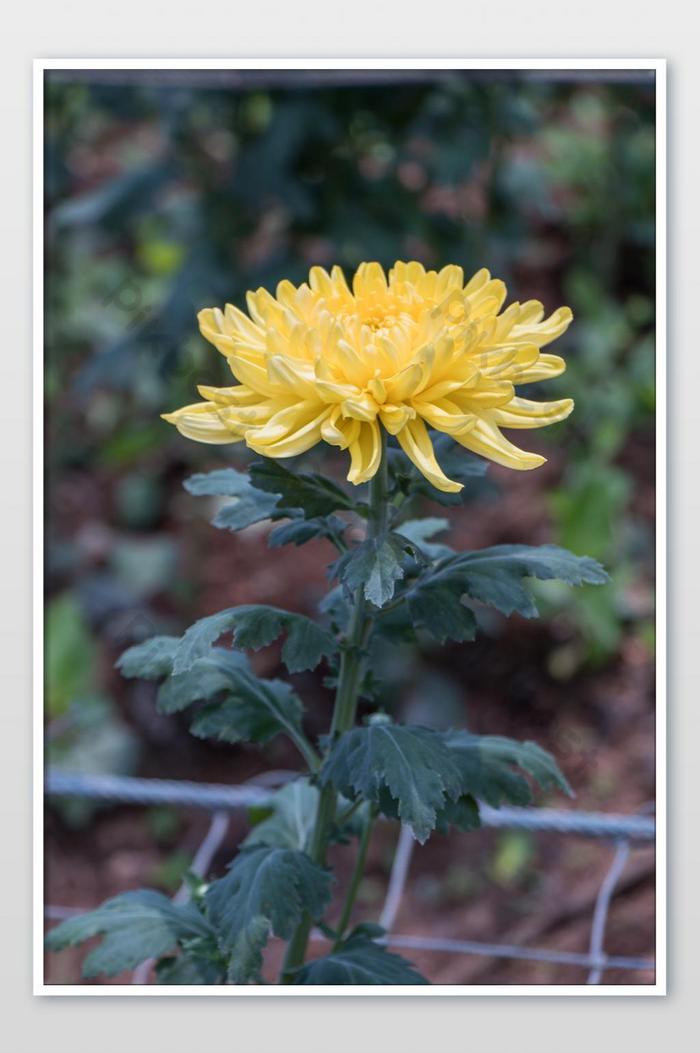 CÔ KHÁI QUÁT LẠI
Màu vàng
Hoa cúc
Cánh hoa cúc
Lá hoa cúc
Cành hoa cúc
MỞ RỘNG
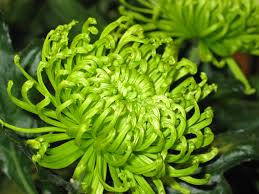 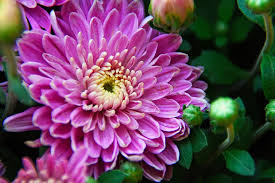 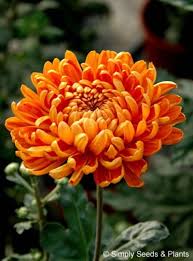 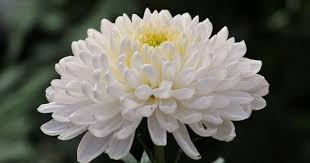 SO SÁNH GIỐNG NHAU HOA HỒNG – HOA CÚC
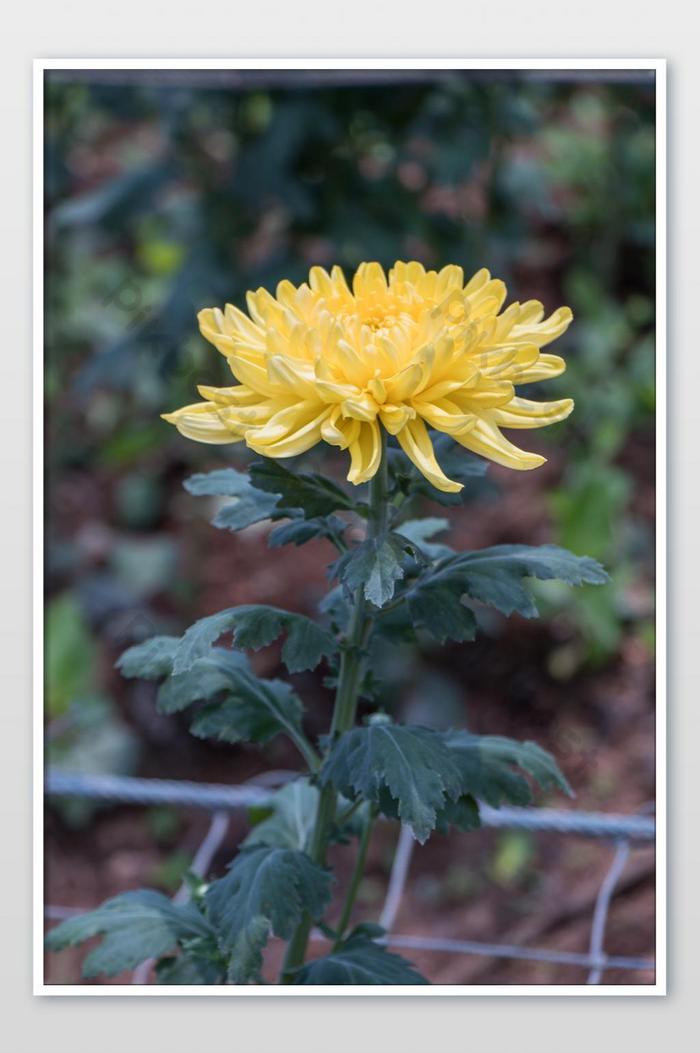 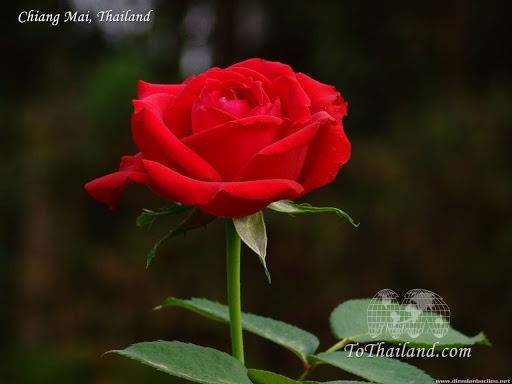 SO SÁNH GIỐNG NHAU HOA HỒNG – HOA CÚC
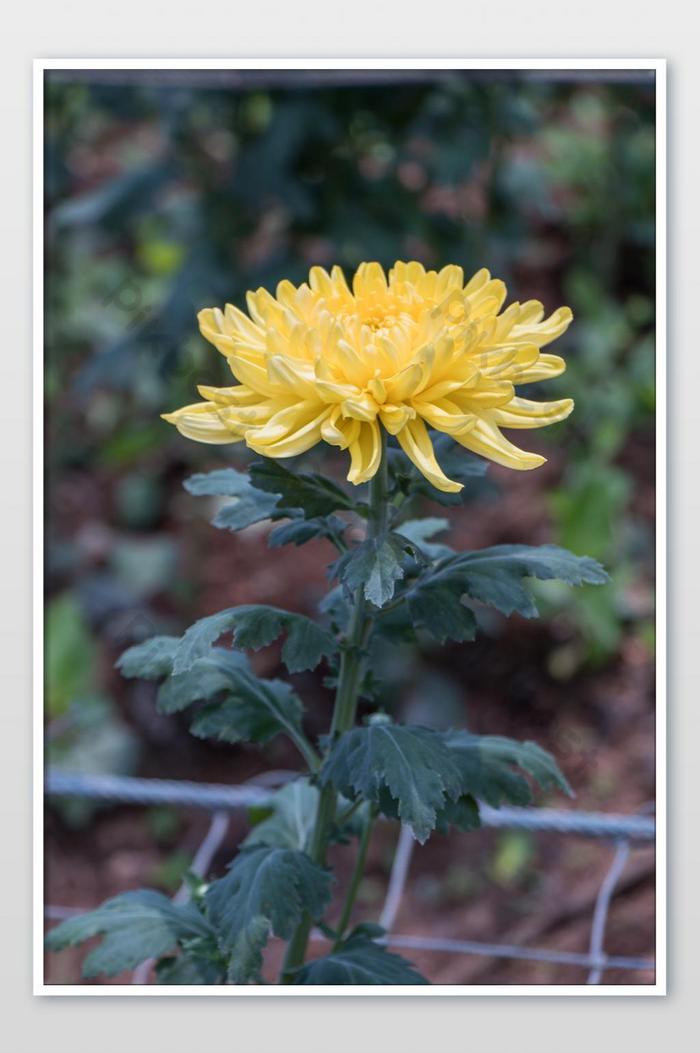 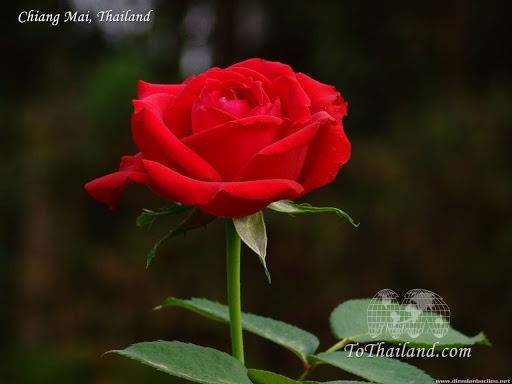 Chúc các bé chăm ngoan học giỏi
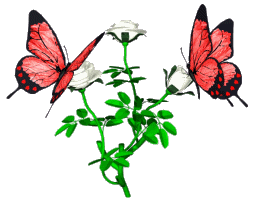